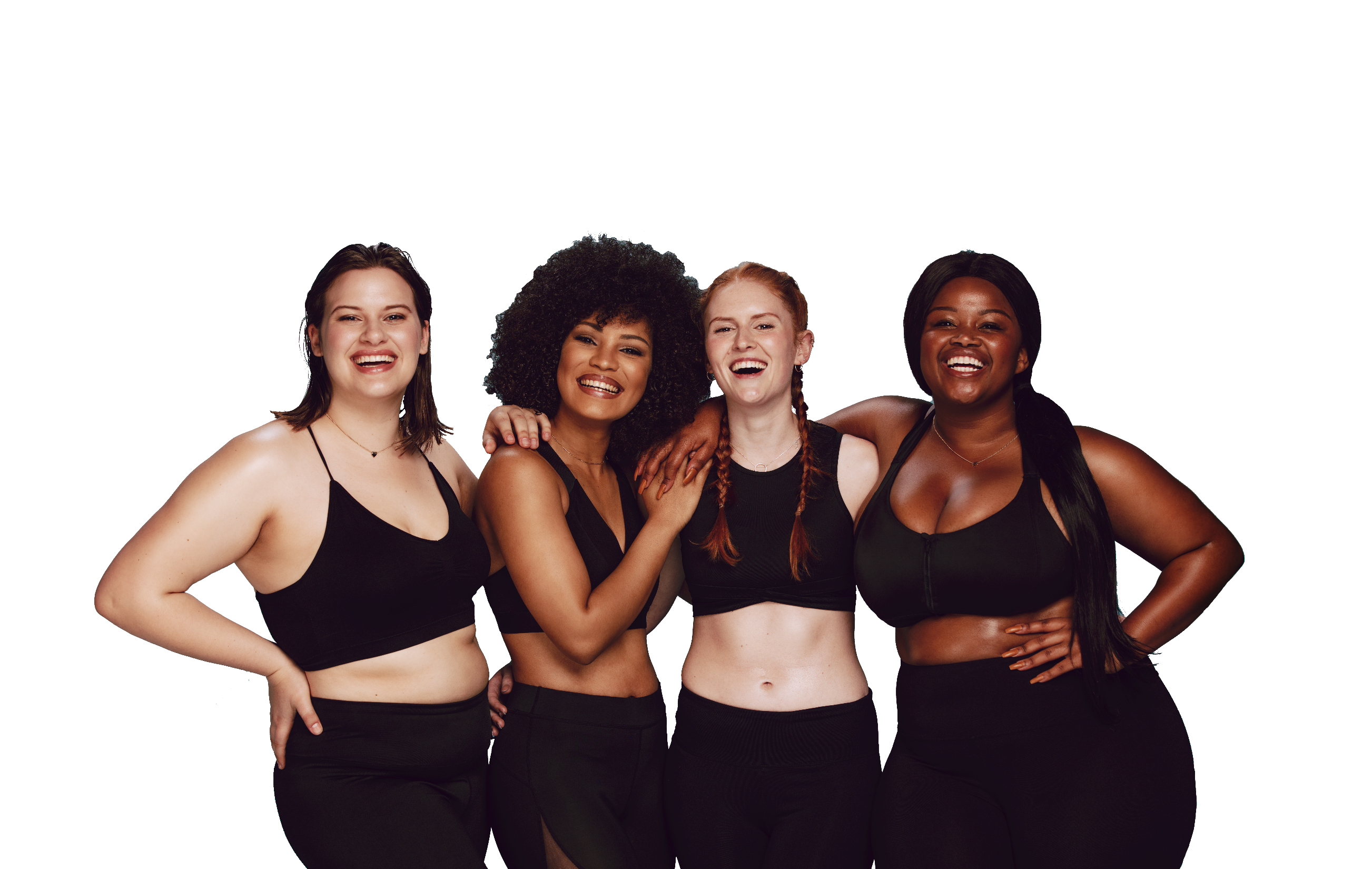 FUN &
HEALTHY
28 DAY WEIGHT LOSS JOURNEY
MODULE SIX
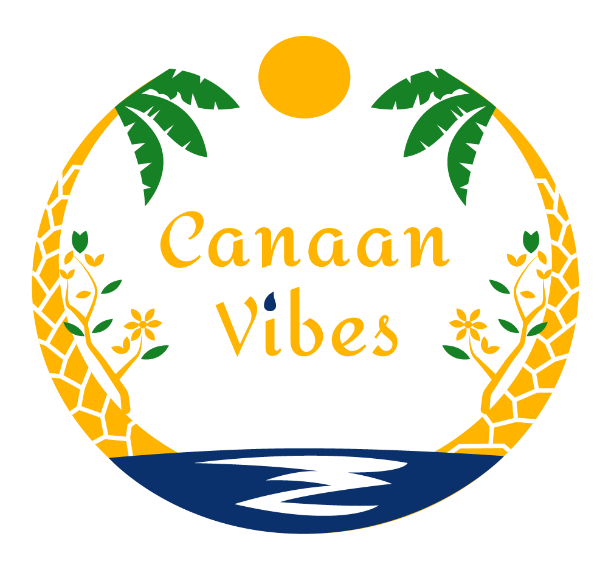 TASK
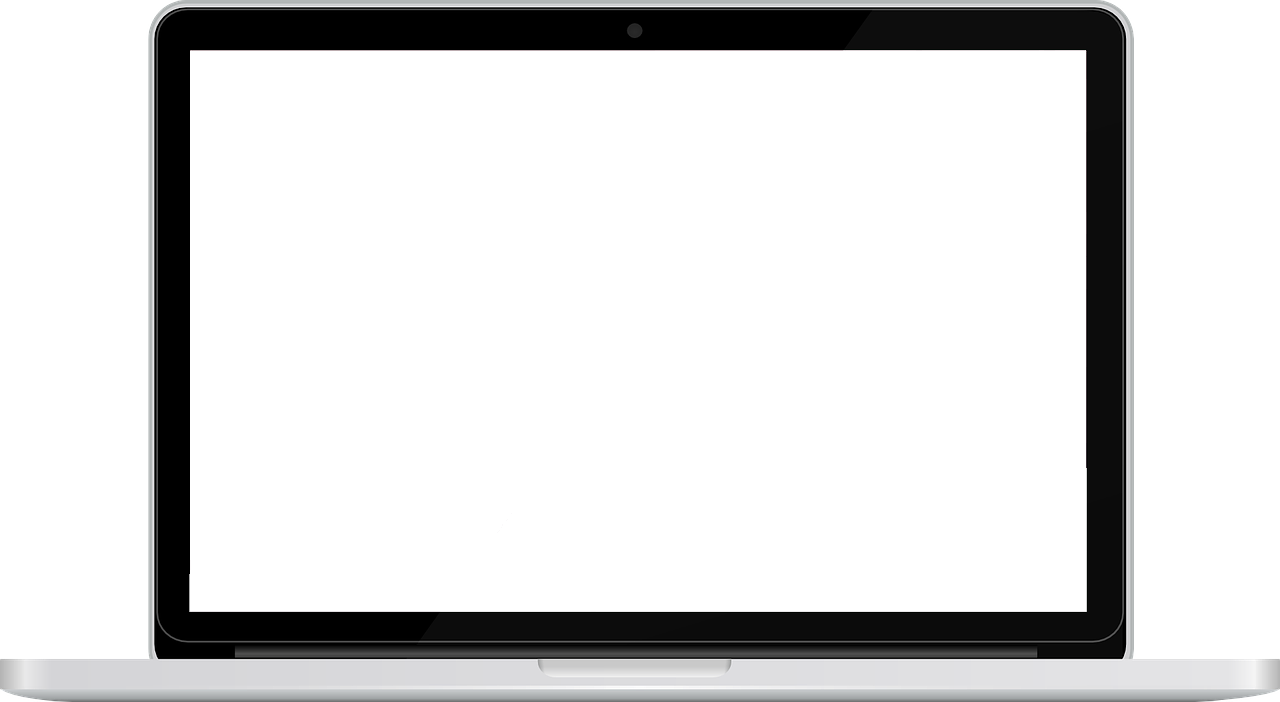 DAY 6
Learn more about healthy nutrition and maintain your new habits!
Session Notes
DAY 6
Client Name _____________________    Date  _______________
HEADLINE
DAY 6
Lifestyle vs. Diet
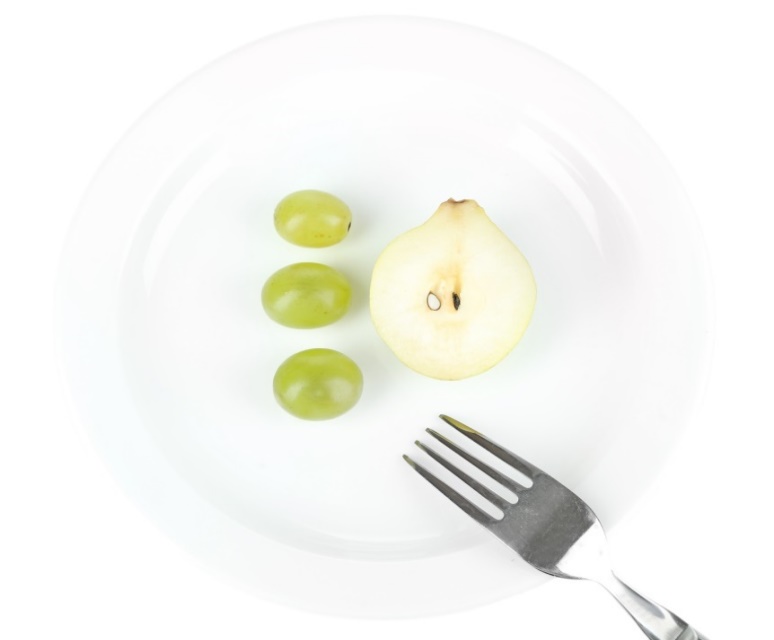 Let’s be honest, diets that restrict don’t work. They are potentially dangerous and almost always lead to weight gain in the end. The only way to lose weight and maintain the loss is to change your lifestyle. When you maintain a healthy lifestyle, you maintain energy, weight loss and health.
Eating right is the answer. Once you learn what you need to know about healthy eating, you will always know what to eat.
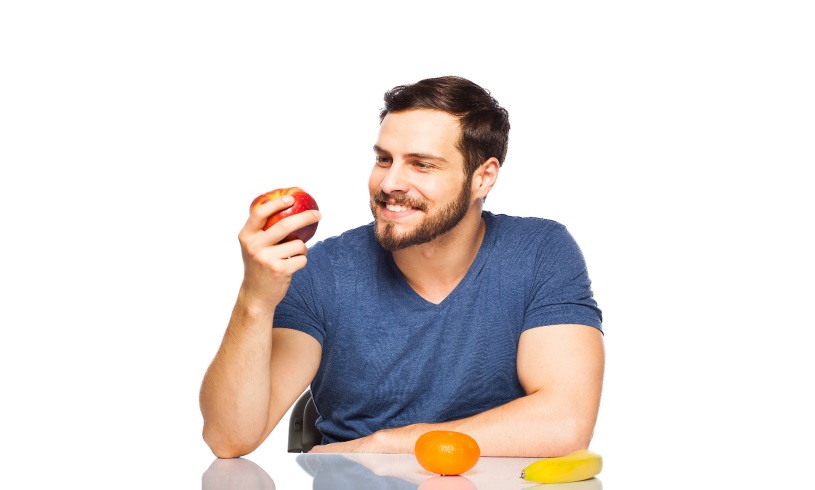 DAY 6
Instead…
Pick low-fat foods
Choose fresh fruit and vegetables for snacks
Serve meatless dinners several times each week
Eat fruit for dessert

Pick low-fat meats
Buy lean cuts and trim off all the fat
Remove the skin from chicken and turkey
Choose white meat
Drain the fat after cooking meat and blot the meat with a paper towel

Avoid frying foods. 
Poach, boil or scramble eggs or egg whites 
Use two egg whites instead of one whole egg
Steam, bake or boil vegetables in a small amount of water
Bake, roast, broil, barbecue or grill
Stir-fry: heat the pan to high, add no more than 1 tsp. oil or use cooking spray, stir until cooked
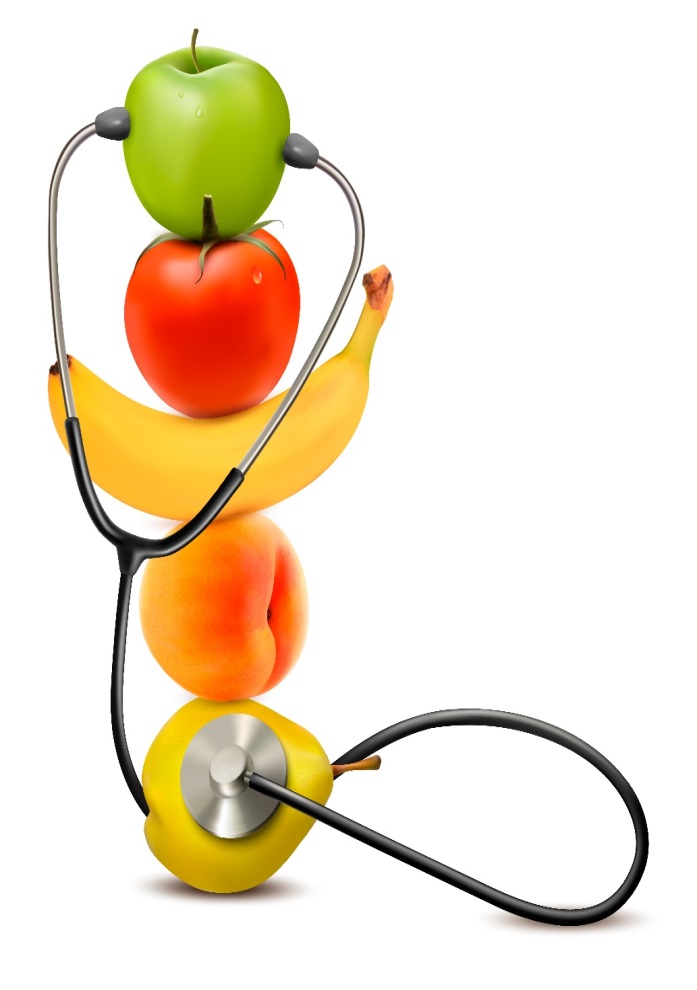 About Calories
DAY 6
There is a reason we eat calories: our bodies need them to survive.  Calories fuel everything we do. The number of calories we use for an activity depends on the type of activity, the amount of time we are active and how much we weigh.

Calorie Balance – The calories we take in through eating and drinking should equal those we use through physical activity and our body’s other energy needs (breathing, digesting food, sleeping).

Energy Use Through Activity – A rule of thumb is that one mile of brisk walking uses about 100 calories. Most people walk a mile in 15 to 20 minutes. You can calculate how many miles it would take to burn off a high-fat meal.
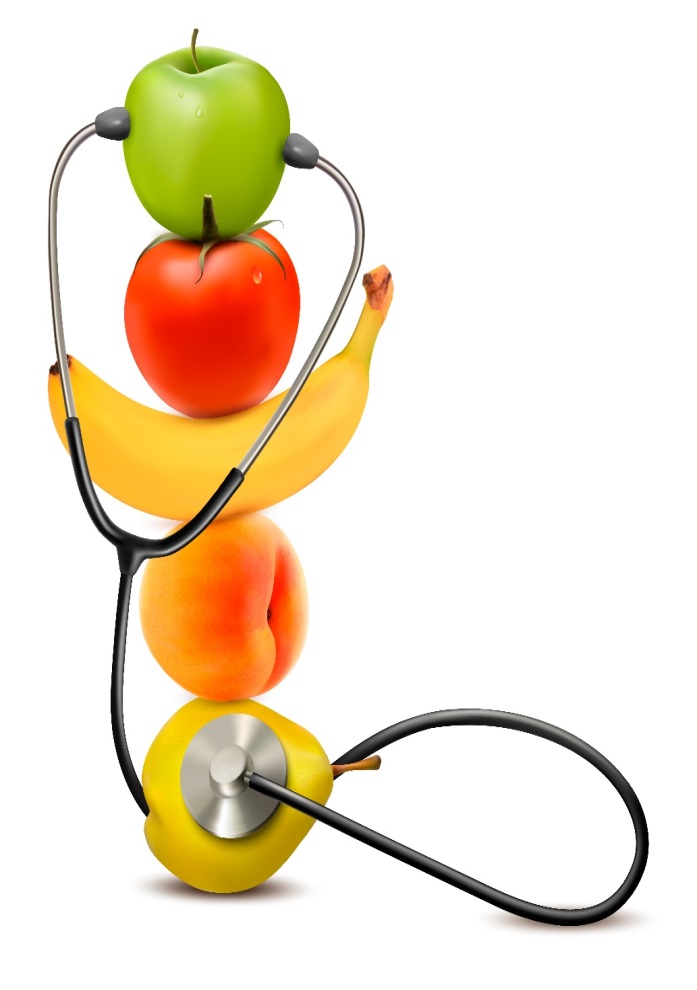 About Calories
DAY 6
Tipping the Balance – How many calories and how much physical activity is needed to tip the balance in favor of losing weight?
The amount varies from person to person. This program has many tools to help you tip the balance in the healthy direction. Just remember, the best way to tip the balance is to both reduce the amount we eat and drink and increase the time we are physically active
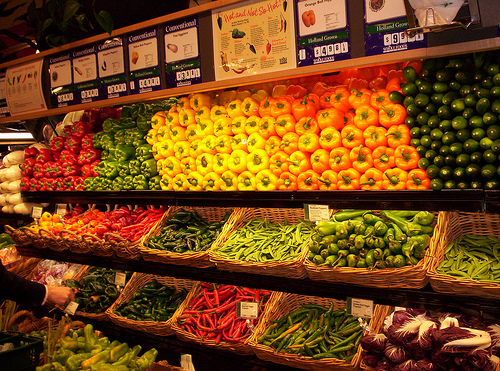 DAY 6
Eat Whole Foods
Only eat food in its natural state or lightly processed, ‘real food.’ Limit or avoid processed foods that are boxed or canned. Food is processed to make it safe, available and easy to use. The processing may do bad things like adding fat, sugar, salt, chemicals and calories.
Whole foods are packed with vitamins, minerals, fiber, antioxidants and other nutrients. Fast food is often calories with no nutrients. Whole food is usually grown locally and doesn’t have packaging. Food is always best when it doesn’t have a label on it.
You can prepare a healthy meal almost as quickly as something that is processed and convenient.  Preparation is the key.
Plan your menus with fresh fruits and vegetables. Add whole grain pastas as sides or as a base for the main meal.
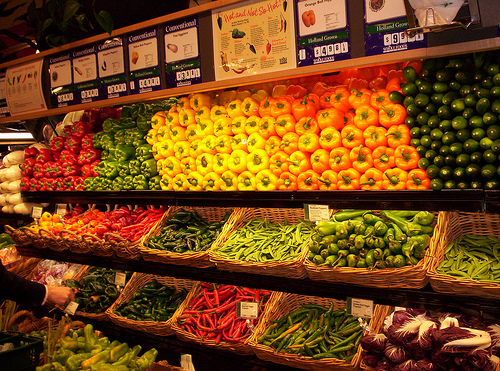 DAY 6
Eat Whole Foods
Freezing preserves the nutrients in vegetables and fruits. The process changes the appearance slightly. These foods easily can be thawed and added to meals.
If you use processed foods, get the ones with the shortest list of ingredients.
Rinse canned foods in water to eliminate salt.
Keep a stockpile of easy menu ideas for rainy days. Recipes that include common ingredients and can be prepared in 20 minutes or less are best to have on hand. 
Find ways to ease your meal preparation. Cut and chop fresh ingredients the night before or on Sundays for the week.
DAY 6
Measurements
Although many countries use an International System of Units (SI) for weights and measures, it has not been universally adapted. Some countries use the  metric system, some use the imperial system, and some use a mixture of both. As this program initially started in the United States, the measurements throughout are presented in the imperial system. When you need to convert between imperial, metric and vice versa, look to these tables for help.
Dry Measure Equivalents
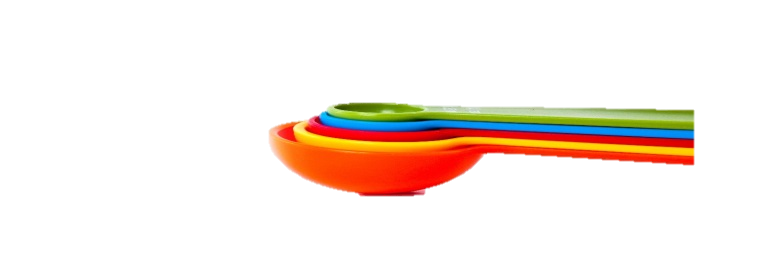 DAY 6
Measurements
Weight (Mass) (Dry)			             Volume (Dry)
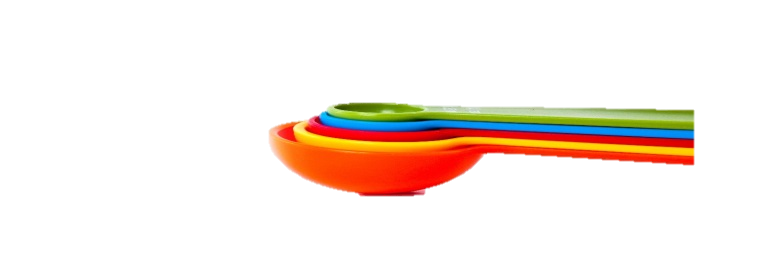 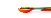 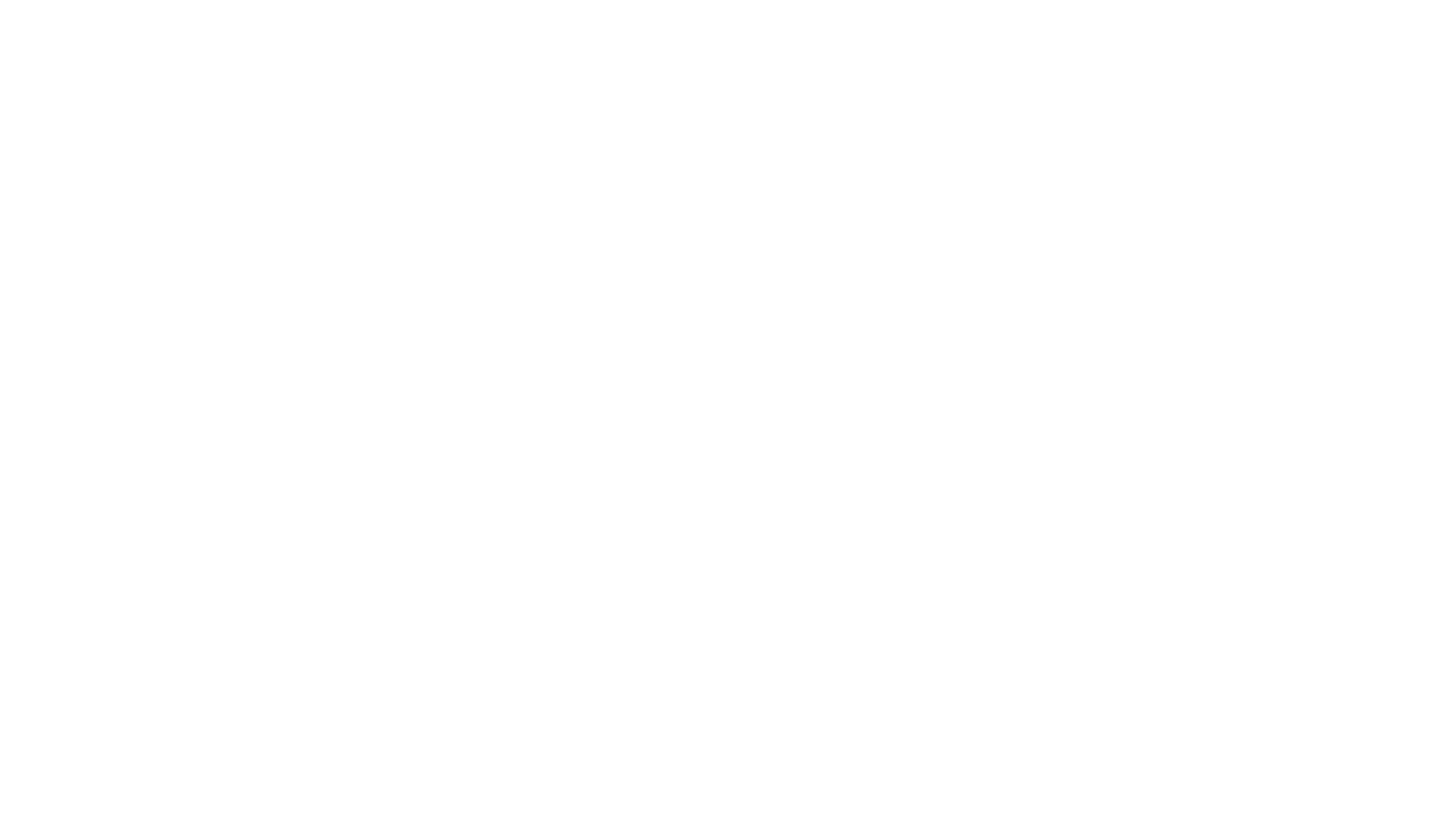 Serving Size
DAY 6
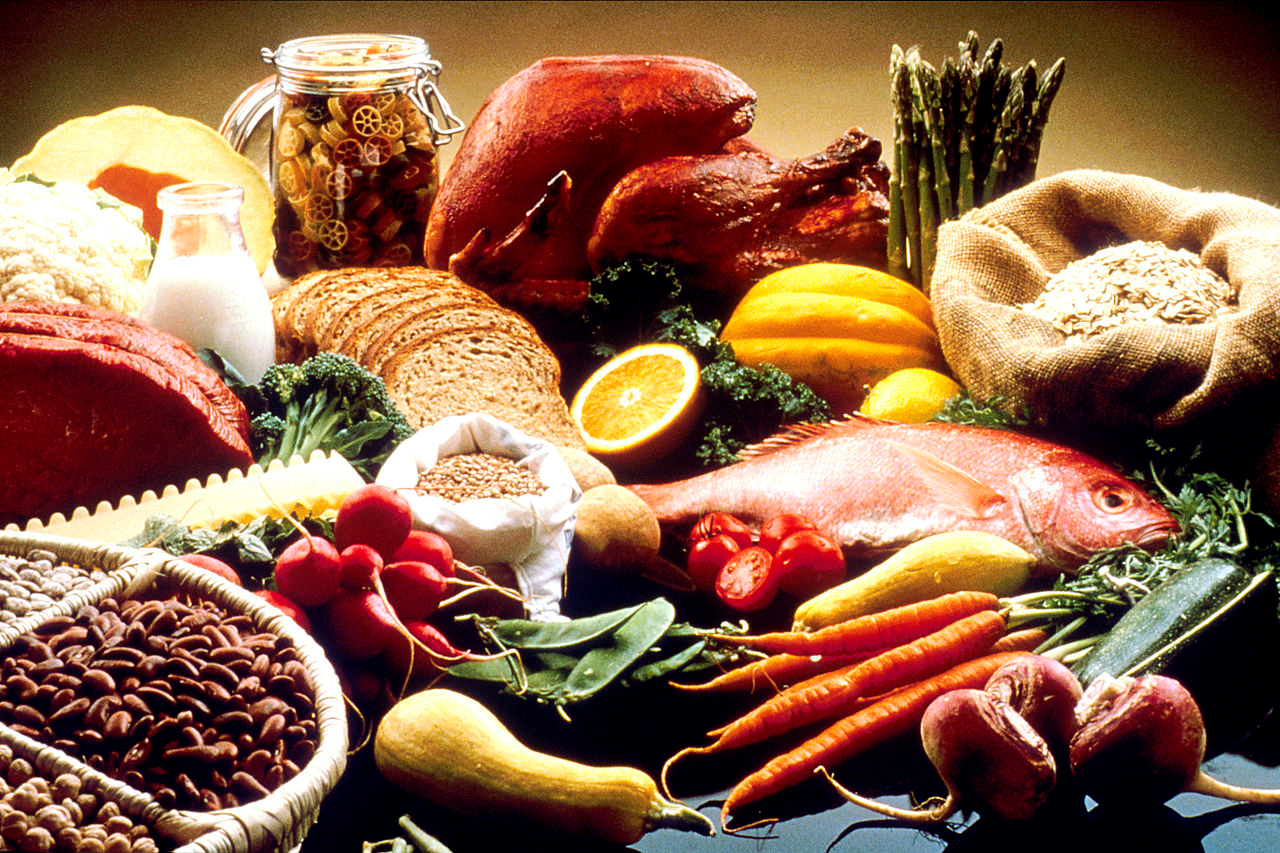 Serving Size Based on Food Groups

Fruits 
½ banana1 small apple, orange, or pear½ cup of chopped, cooked or canned fruit

Vegetables 
1 cup of raw leafy vegetables½ cup of other vegetables; cooked, raw (chopped) or canned½ cup of vegetable juice

Bread, Cereal, Rice, Starchy Vegetables and Pasta 
1 slice of bread1/2 English muffin, small bagel or pita bread1 6-inch tortilla1 ounce ready-to-eat cereal½ cup cooked cereal, pasta or bulgur1/3 cup cooked rice1 small potato or ½ large potato½  cup sweet potatoes or yams½ cup corn kernels, beans or peas
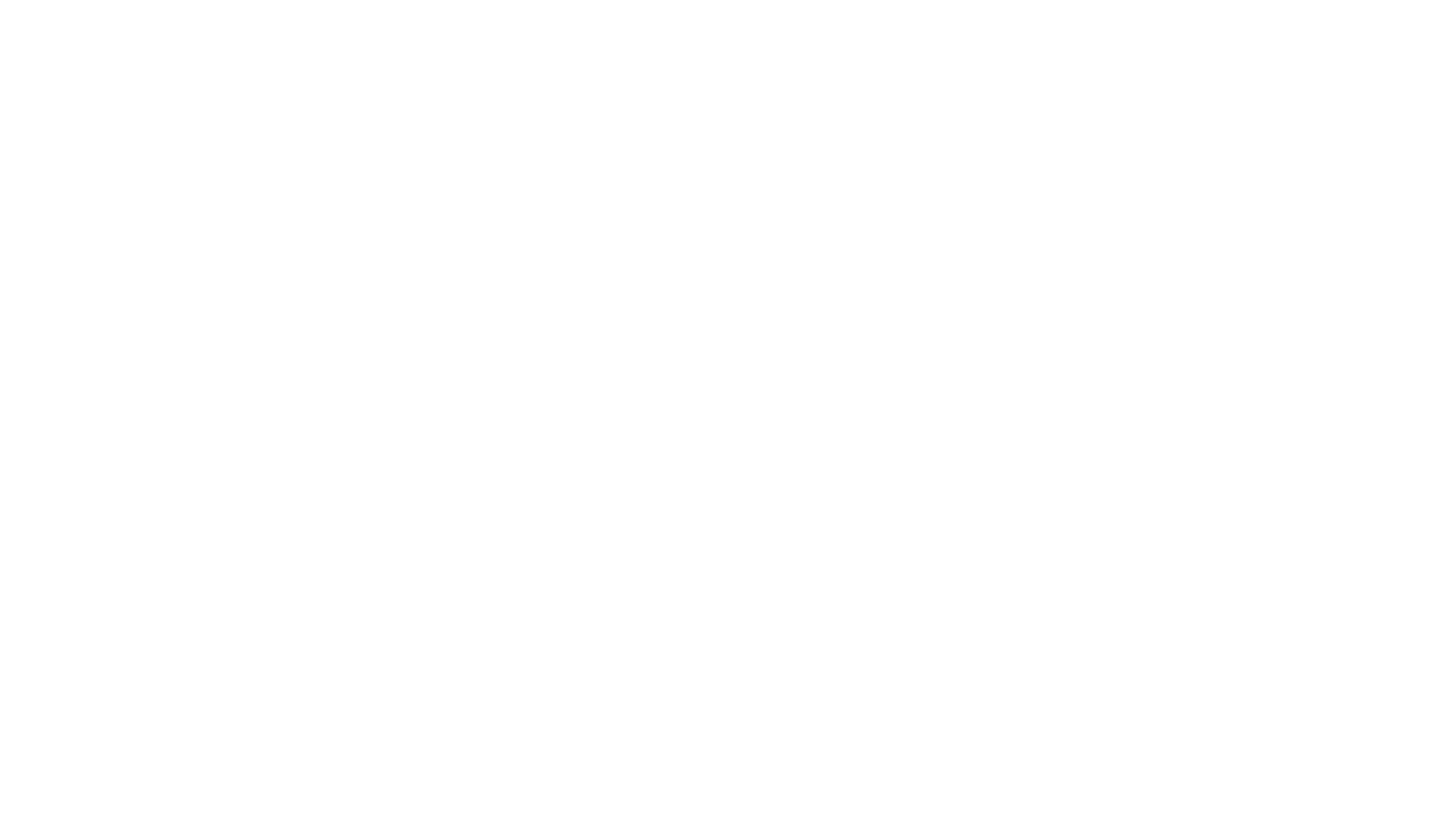 Serving Size
DAY 6
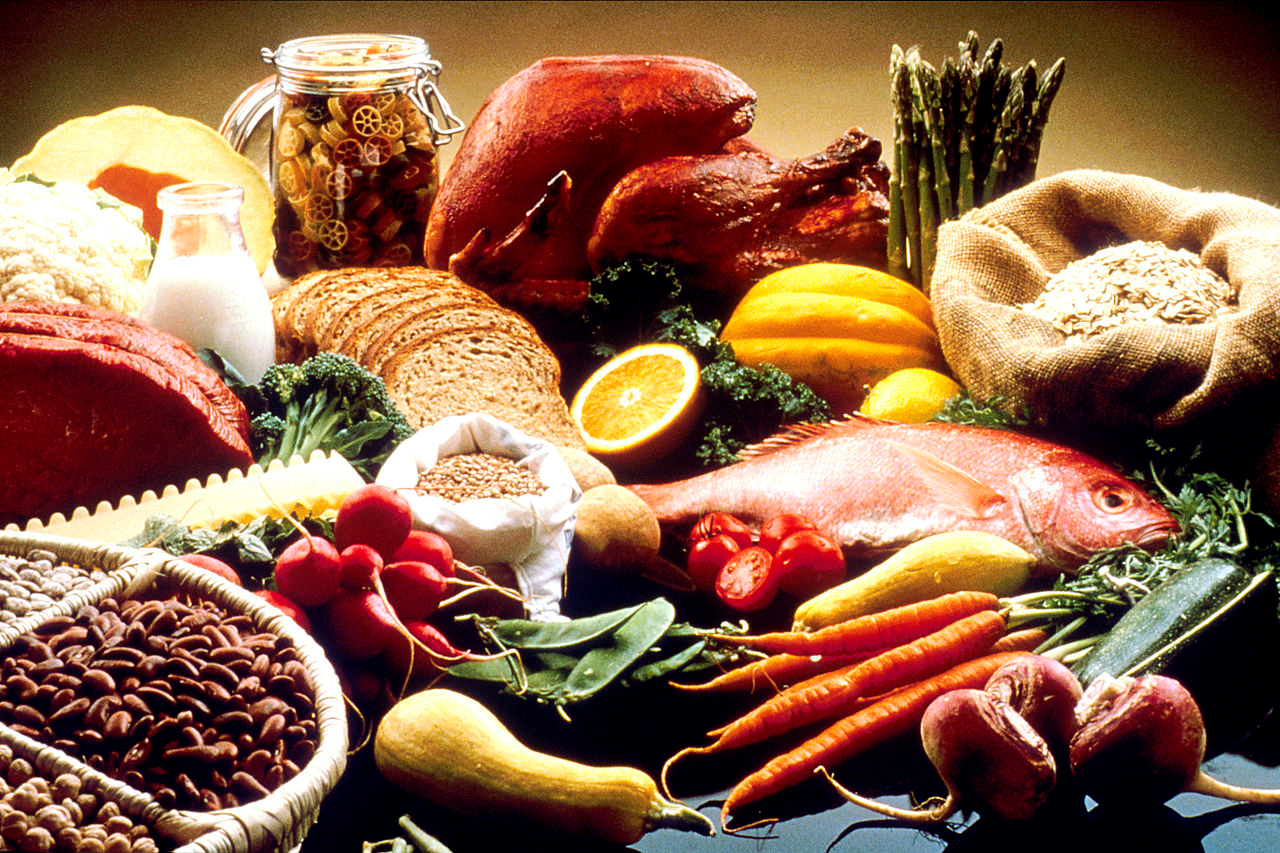 Serving Size Based on Food Groups

Nuts, Poultry, Fish, Eggs, Dry Beans, Cheese and Meat
2-3 ounces cooked lean beef, veal, pork, lamb, chicken, turkey or fish2-3 ounces low-fat natural cheese (such as swiss, cheddar, muenster, parmesan, mozzarella)½ cup of cooked dry beans1/4 cup tofu (bean curd)1 egg (or equivalent serving of egg substitute)2 tablespoons of peanut butter½ cup low-fat cottage cheese½ cup canned tuna (packed in water)

Milk and Yogurt 
1 cup of low-fat milk1 cup of low-fat yogurt


Not all foods fit into this guideline.
DAY6
Vegetables
Vegetables are nutritional powerhouses, but they’re too often treated as accompaniments or side dishes. Use their vibrant flavors, colors and textures to expand their role in your diet. Corn and potatoes are listed as carbohydrates. Green peas are listed with protein.
2010 Mayo Foundation for Medical Education and Research
DAY6
Vegetables
2010 Mayo Foundation for Medical Education and Research
DAY6
Fruits
Fruits shrink when they are dried. A small piece of dried fruit can contain a lot of calories. Dried fruits like apples, raisins, dates and bananas are still okay to eat but should be eaten in moderation.
Fruits like cranberries and rhubarb are tart and often prepared with sugar before eating. These fruits are found in the sweets listing.

Fruit juices are in the beverages list.
2010 Mayo Foundation for Medical Education and Research
DAY6
Fruits
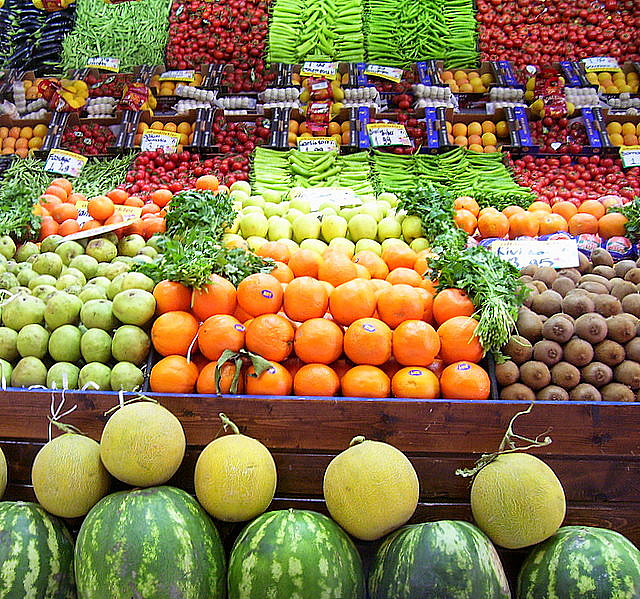 2010 Mayo Foundation for Medical Education and Research
DAY6
Fruits
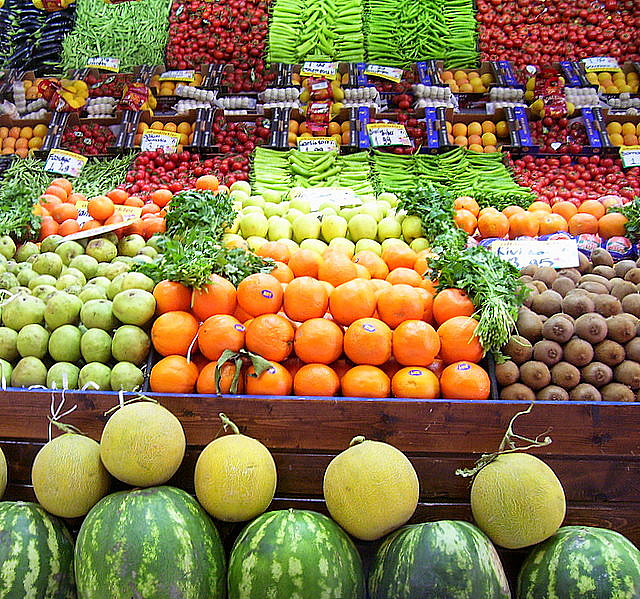 2010 Mayo Foundation for Medical Education and Research
DAY6
Fruits
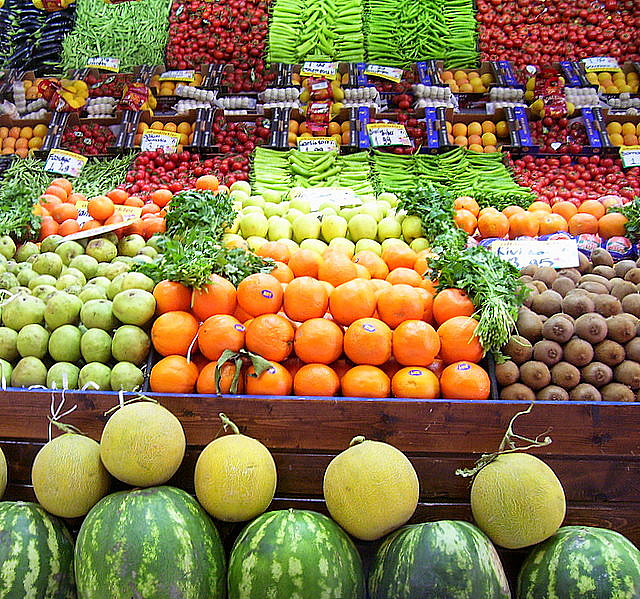 2010 Mayo Foundation for Medical Education and Research
DAY6
Carbohydrates
Refined carbohydrates have had most of their nutrients stripped away during processing.  Although some vitamins and minerals may be added back into products, such as white rice and white flour, they still don’t have as many other nutrients as whole grains do.
2010 Mayo Foundation for Medical Education and Research
DAY6
Carbohydrates
2010 Mayo Foundation for Medical Education and Research
DAY6
Protein and Dairy
2010 Mayo Foundation for Medical Education and Research
DAY6
Protein and Dairy
2010 Mayo Foundation for Medical Education and Research
DAY6
Protein and Dairy
2010 Mayo Foundation for Medical Education and Research
DAY6
Protein and Dairy
2010 Mayo Foundation for Medical Education and Research
DAY6
Fats
Monounsaturated and polyunsaturated fats are found in vegetable oils, fish, olives and nuts. Saturated and trans fats are unhealthy and found in animal products. All fats are calorie dense and should be eaten in moderation.
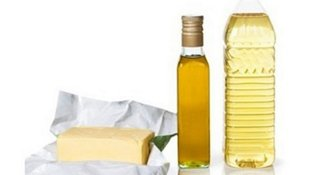 2010 Mayo Foundation for Medical Education and Research
DAY6
Fats
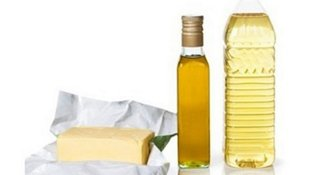 2010 Mayo Foundation for Medical Education and Research
DAY6
Sweets
Sweet cravings are learned. You can change your taste for sweets by gradually reducing sugar intake and substituting healthier foods.
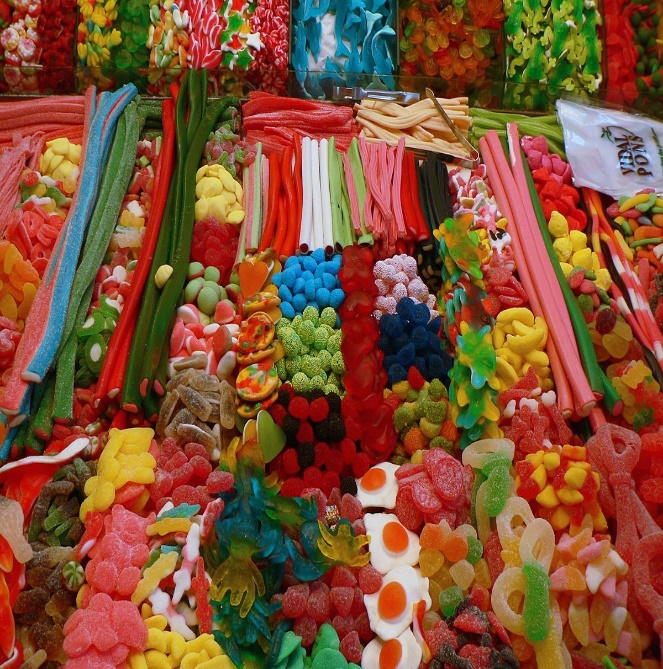 2010 Mayo Foundation for Medical Education and Research
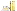 DAY6
Sweets
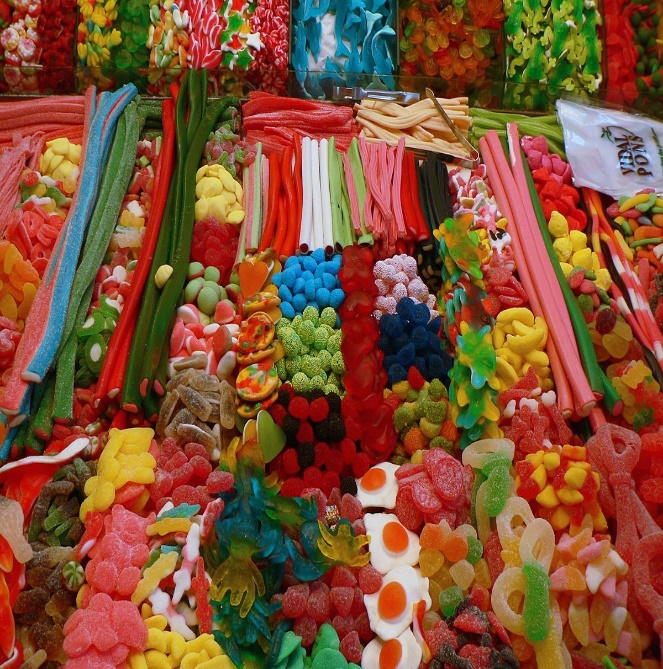 2010 Mayo Foundation for Medical Education and Research
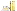 DAY 6
The Food Diary
Be honest. Write down what you really eat.
Be accurate. Measure portions and read labels.
Be complete. Include every little scrap you eat.
CONGRATS
YOU DID IT!